Echocardiographic  Evaluation  Of  Prosthetic  Cardiac  Valves
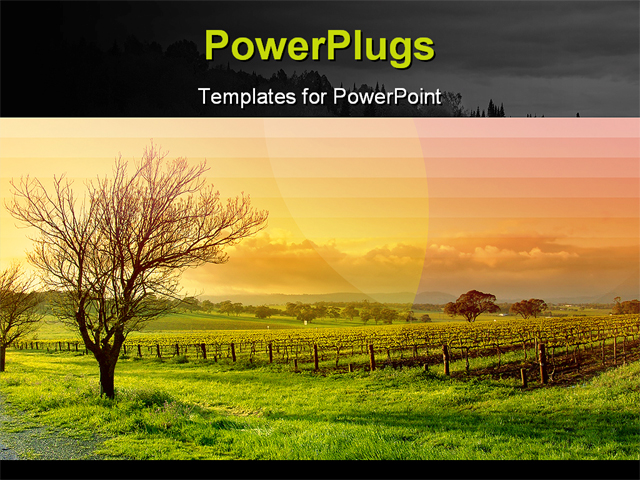 Thanks …………
Dr Gaurav Kumar Chaudhary MD,DM( Cardiology) 
 Assistant Professor  
  Department  of Cardiology 
King George Medical University ,Lucknow 
a
Cardiology Department K.G.M.U
Learning Points in Presentation
Outline
When we  should asses Prosthetic valve function ?

What are parameters that need to be assessed?

How should we assess?

ECHO images of assessment of patients with prosthetic valve
Cardiology Department K.G.M.U
Timing of assessment of prosthetic valve
An echocardiographic examination performed 6 weeks to 3 months after valve implantation 

It allows for an assessment of the effects and results of surgery 

Serves as a baseline for comparison should complications or deterioration occur later
2014 AHA/ACC Guideline for the Management of Patients With Valvular Heart Disease A Report of the American College of Cardiology/American Heart Association Task Force on Practice Guidelines
Cardiology Department K.G.M.U
Timing of assessment of prosthetic valve
Asymptomatic uncomplicated patient is usually seen at 1–year intervals for a cardiac history and physical examination 


No further echocardiographic testing is required after the initial postoperative evaluation in patients with mechanical valves

 Who are stable  
 Who have no symptoms  
No clinical evidence of prosthetic valve or ventricular dysfunction or dysfunction of other heart valves.
2014 AHA/ACC Guideline for the Management of Patients With Valvular Heart Disease A Report of the American College of Cardiology/American Heart Association Task Force on Practice Guidelines
Cardiology Department K.G.M.U
Timing of assessment of prosthetic valve
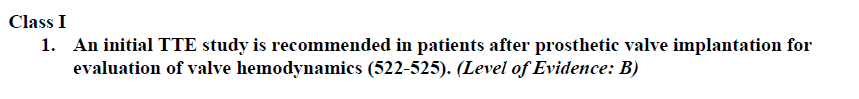 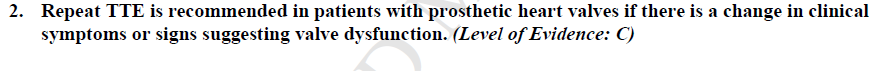 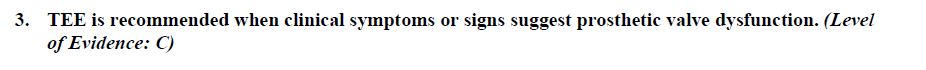 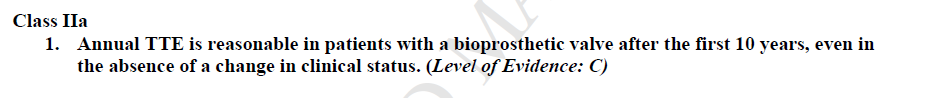 Cardiology Department K.G.M.U
2014 AHA/ACC Guideline for the Management of Patients With Valvular Heart Disease A Report of the American College of Cardiology/American Heart Association Task Force on Practice Guidelines
Imaging of valve
Motion of leaflets or occluder

Presence of calcification on the leaflets 

Any abnormal densities on the various components of the prosthesis

Valve sewing ring  integrity and motion
Cardiology Department K.G.M.U
Recommendations for Evaluation of Prosthetic Valves With Echocardiography and Doppler Ultrasound, JASE 2009
Doppler Study of Prosthetic  valve
Contour of jet velocity signal
Peak velocity and gradient
Mean pressure gradient
VTI of the jet
DVI
Pressure half time in MV and TV
EOA
Presence, location and severity of regurgitation
Recommendations for Evaluation of Prosthetic Valves With Echocardiography and Doppler Ultrasound, JASE 2009
Cardiology Department K.G.M.U
Case 1
Case 1
27 yr female ,Post MVR (SJM ) 1 yr back
Cardiology Department K.G.M.U
Cardiology Department K.G.M.U
Leaflet excursion normal
OC,CC Sharp
Cardiology Department K.G.M.U
PG/MG= 3.5/2.2 mm Hg
Cardiology Department K.G.M.U
MVA =3.6 cm2
Cardiology Department K.G.M.U
Recommendations for Evaluation of Prosthetic Valves With Echocardiography and Doppler Ultrasound, JASE 2009
Cardiology Department K.G.M.U
Case 2
Case 2
35 yr male Post DVR (MVR+AVR ) , SJM ,August 2014
Cardiology Department K.G.M.U
Cardiology Department K.G.M.U
Normal leaflet excursion ,posterior leaflet ?Calcification/Pannus
Normal leaflet excursion  with acoustic shadowing
Cardiology Department K.G.M.U
Pannus versus Thrombus
Fibrous pannus,  is usually annular in location 

Pannus formation is more frequent on aortic than on mitral prostheses 

On mitral prosthetic valves, they most often occur on the atrial side of the prosthesis 

Typically presenting as a very dense immobile echo, pannus are typically seen in  patients with 

 Normal anticoagulation profile 
 Subacute or chronic symptoms
Cardiology Department K.G.M.U
Pannus versus Thrombus
Cardiology Department K.G.M.U
Pannus formation
Cardiology Department K.G.M.U
Cardiology Department K.G.M.U
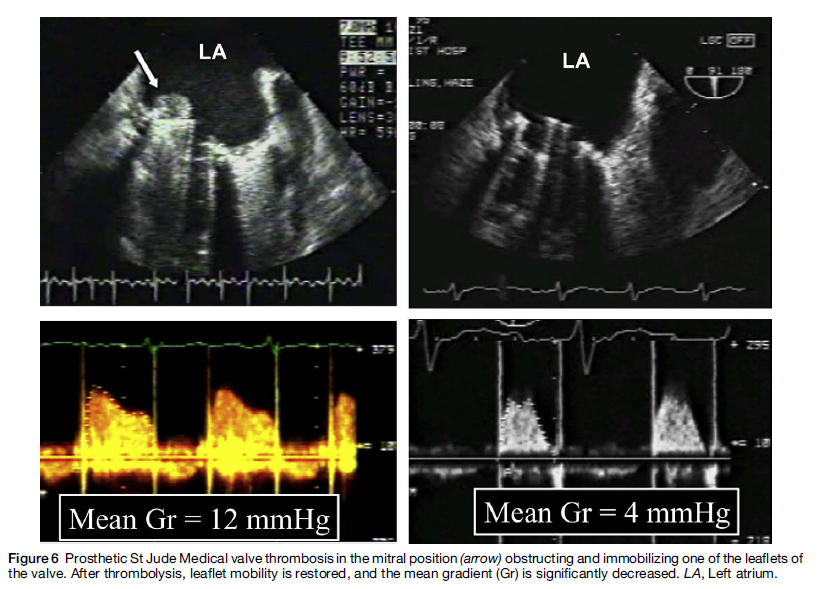 Cardiology Department K.G.M.U
Thrombus on prosthetic valve
Mild paravalvular leak
Cardiology Department K.G.M.U
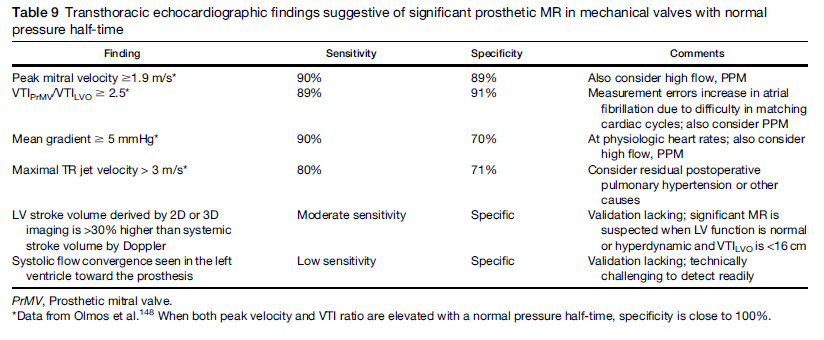 Recommendations for Evaluation of Prosthetic Valves With Echocardiography and Doppler Ultrasound, JASE 2009
Cardiology Department K.G.M.U
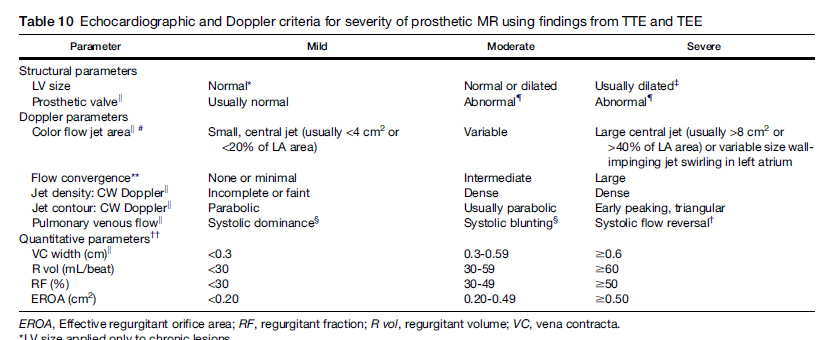 Cardiology Department K.G.M.U
Cardiology Department K.G.M.U
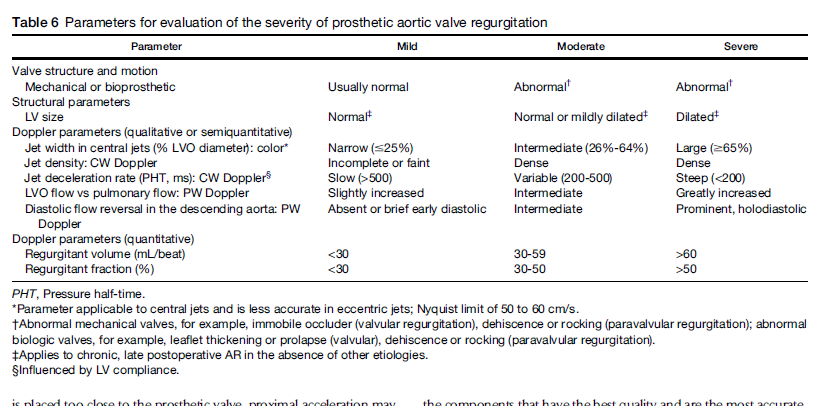 Recommendations for Evaluation of Prosthetic Valves With Echocardiography and Doppler Ultrasound, JASE 2009
Cardiology Department K.G.M.U
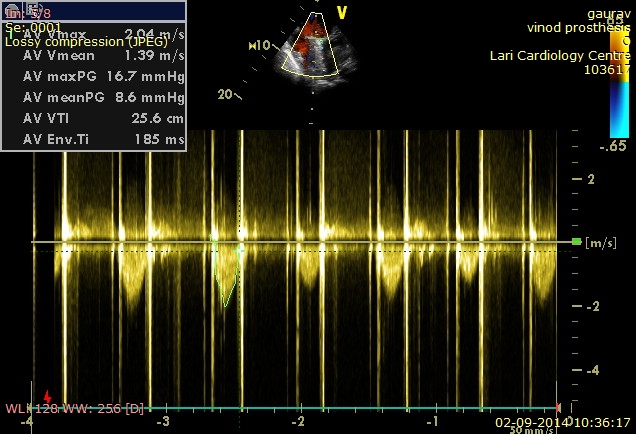 Velocity at prosthetic valve level 2m/s
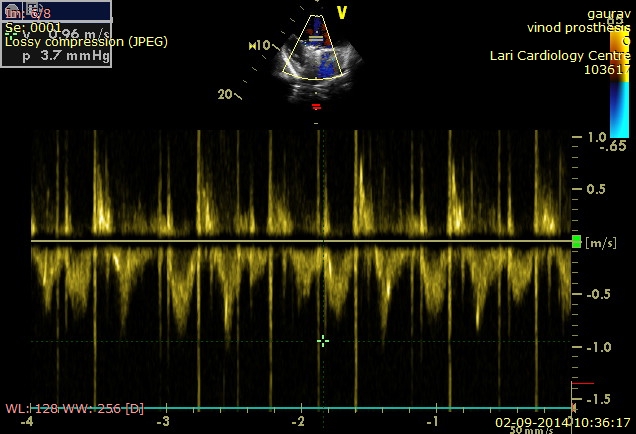 Velocity at LVOT level 1m/s
DVI =1/2=.5
DVI (Doppler velocity index )
DVI (Doppler velocity index)
DVI is a dimensionless ratio of the proximal velocity in  the LVO tract to that of flow velocity through the prosthesis:

DVI =  VLVO/VPrAV 

Normal prosthetic valve function
Mean DVI, 0.39; range - 0.28-0.55 

A DVI < 0.25 is highly suggestive of significant valve obstruction
Cardiology Department K.G.M.U
Recommendations for Evaluation of Prosthetic Valves With Echocardiography and Doppler Ultrasound, JASE 2009
Cardiology Department K.G.M.U
Case 3
Case 3
30 yr female ,post MVR (SJM )
Cardiology Department K.G.M.U
Leaflet excursion normal
Cardiology Department K.G.M.U
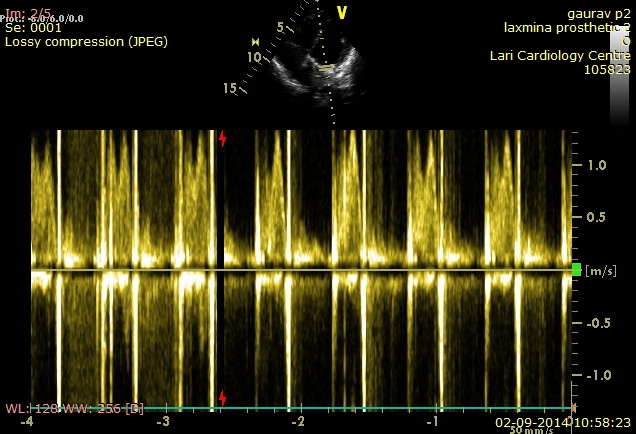 OC,CC Sharp
Cardiology Department K.G.M.U
Trivial paravalvular leakage
Cardiology Department K.G.M.U
TTE Can be deceptive sometimes !!!!!
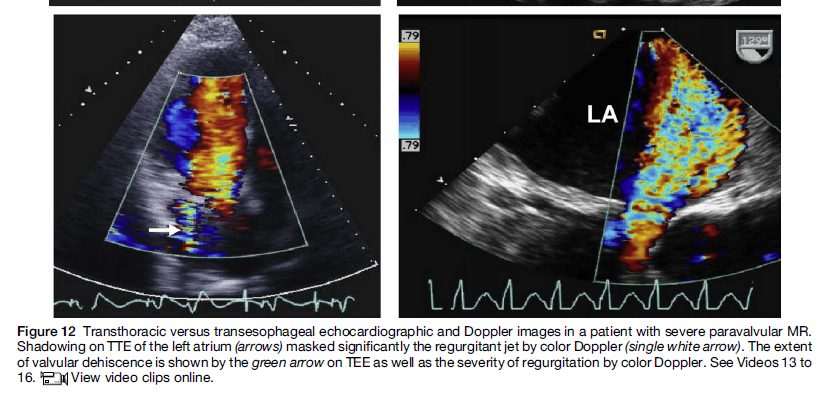 Cardiology Department K.G.M.U
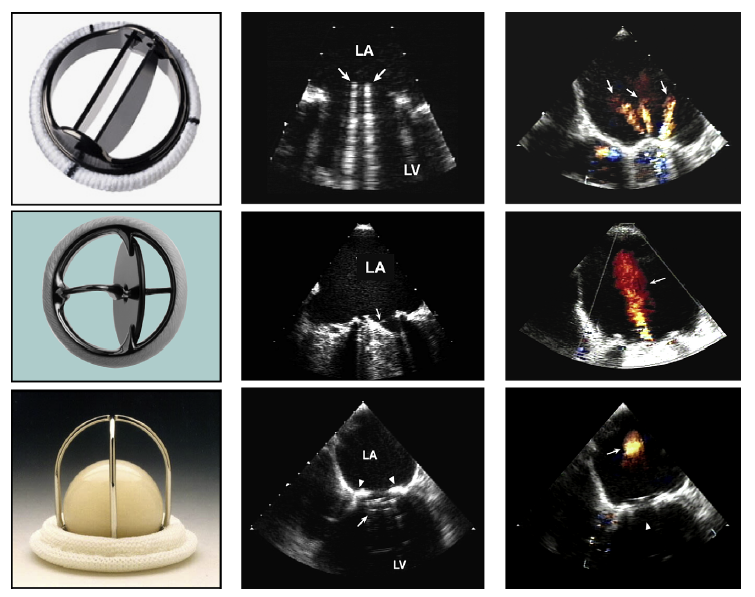 Cardiology Department K.G.M.U
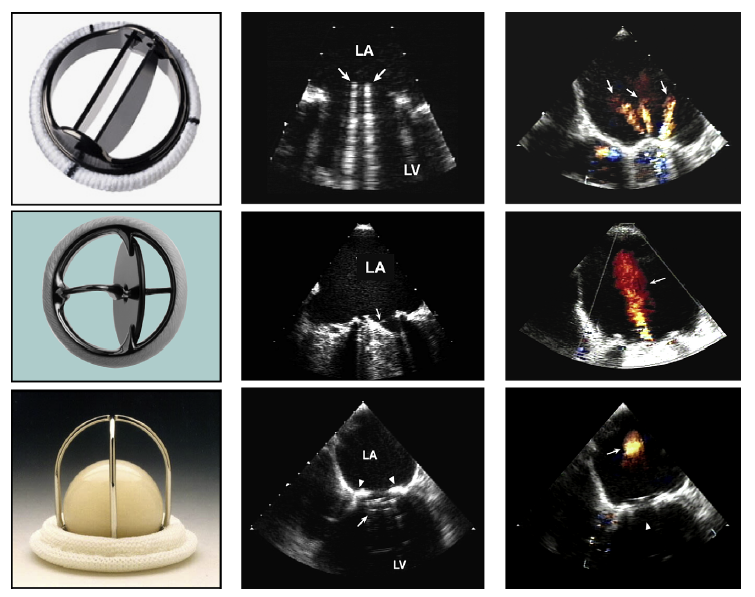 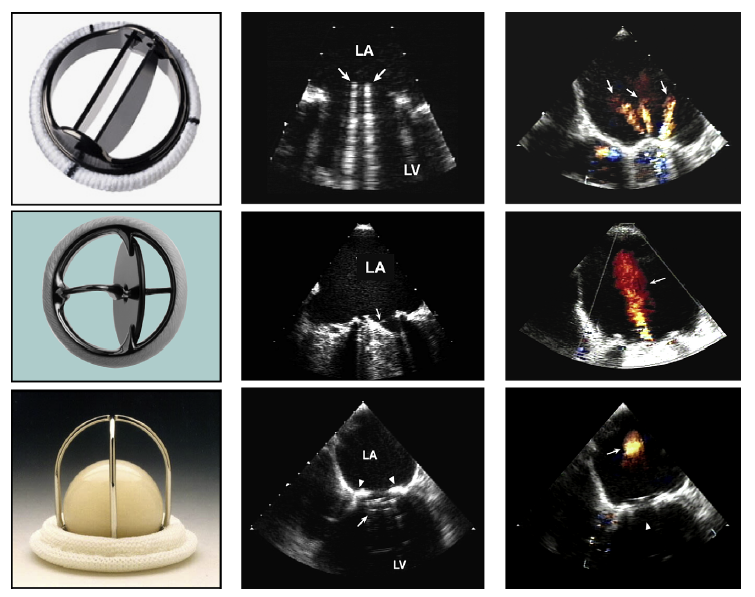 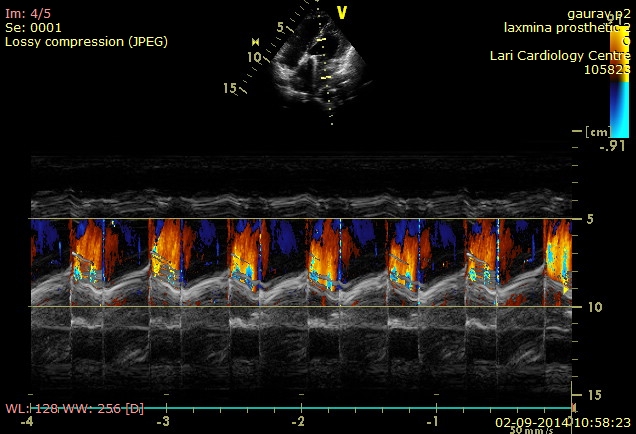 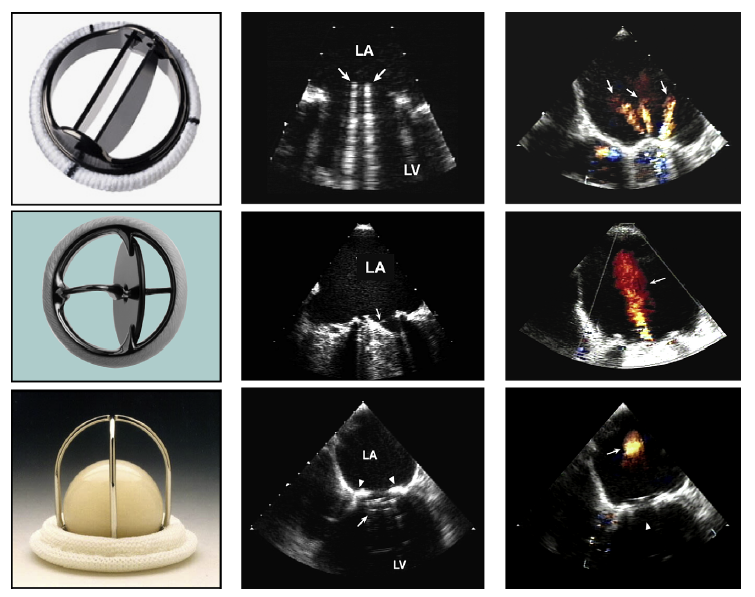 Cardiology Department K.G.M.U
Prosthetic valve stenosis/regurgitation …..
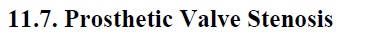 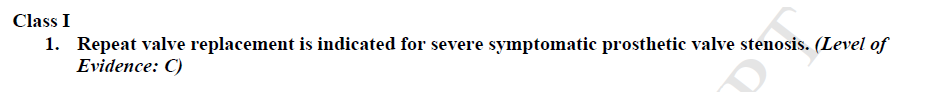 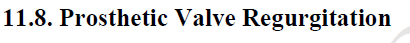 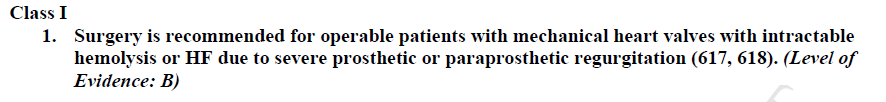 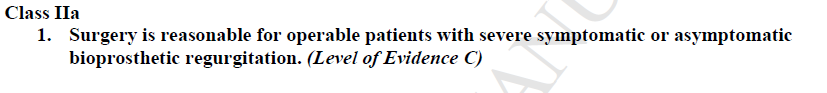 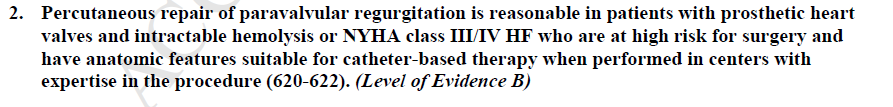 2014 AHA/ACC Guideline for the Management of Patients With Valvular Heart Disease A Report of the American College of Cardiology/American Heart Association Task Force on Practice Guidelines
Cardiology Department K.G.M.U
Case 4
Case 4
35 yr male ,Post MVR  (TTK 29  Chitra ) in oct 2008
Cardiology Department K.G.M.U
Single Tilting disc excursion normal
Cardiology Department K.G.M.U
Cardiology Department K.G.M.U
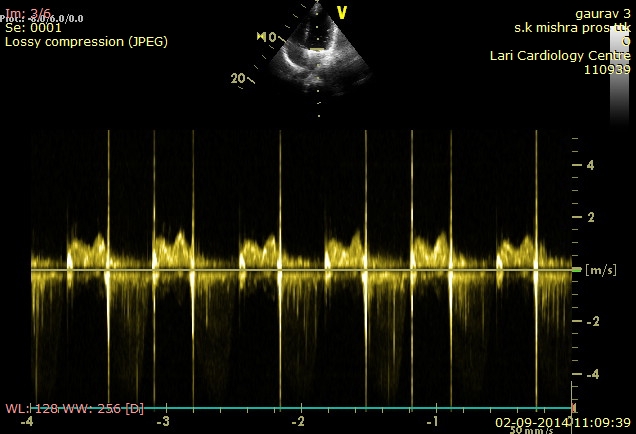 Cardiology Department K.G.M.U
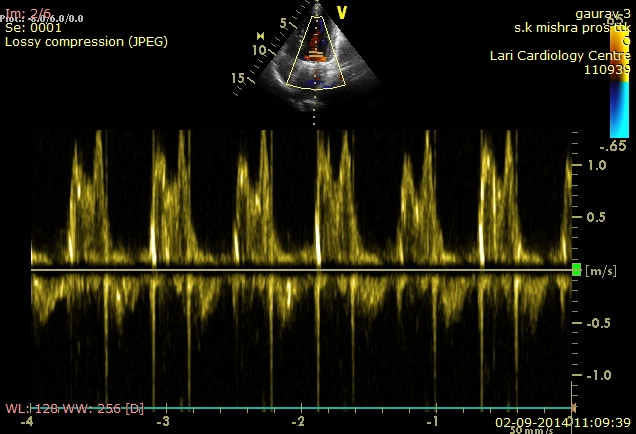 Cardiology Department K.G.M.U
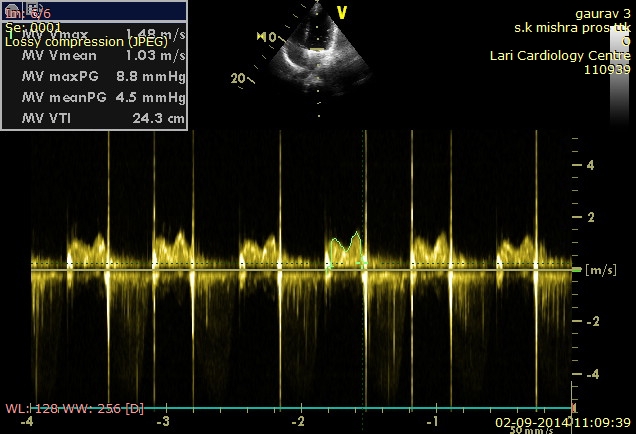 Cardiology Department K.G.M.U
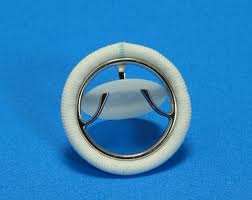 TTK  chitra valve
Tilting disc valve
  Metallic housing (cobalt based wrought alloy) 
  Circular disc  high molecular weight polyethylene
  Polyester suture ring 

Hemodynamically comparable to other mechanical valves
Valve related complications are similar
Cardiology Department K.G.M.U
Case  5
Case 5
65 yr male  Post  CABG (LIMA –LAD,SVG-RCA) + AVR ( 21 A –SJM ) in may 2014
Cardiology Department K.G.M.U
Well preserved LVEF
Cardiology Department K.G.M.U
Trivial AR, No significant gradient across Prosthetic valve
Patient-prosthesis mismatch (PPM)
It is  Nonstructural dysfunction, a composite category that includes any abnormality that results in stenosis or regurgitation of the operated valve that is not intrinsic to the valve itself, exclusive of thrombosis and infection  

This includes inappropriate sizing, which is called valve prosthesis–patient mismatch (VP-PM) 

When the effective prosthetic valve area, after insertion into the patient less than that of a normal valve

Patients with aortic PHV have obstruction to left ventricular outflow (similar to aortic stenosis), and patients with mitral PHV have obstruction to left atrial emptying (similar to mitral stenosis)
Cardiology Department K.G.M.U
Patient-prosthesis mismatch (PPM)
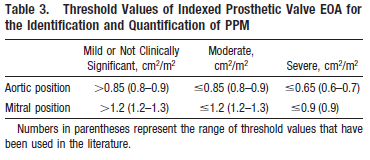 Cardiology Department K.G.M.U
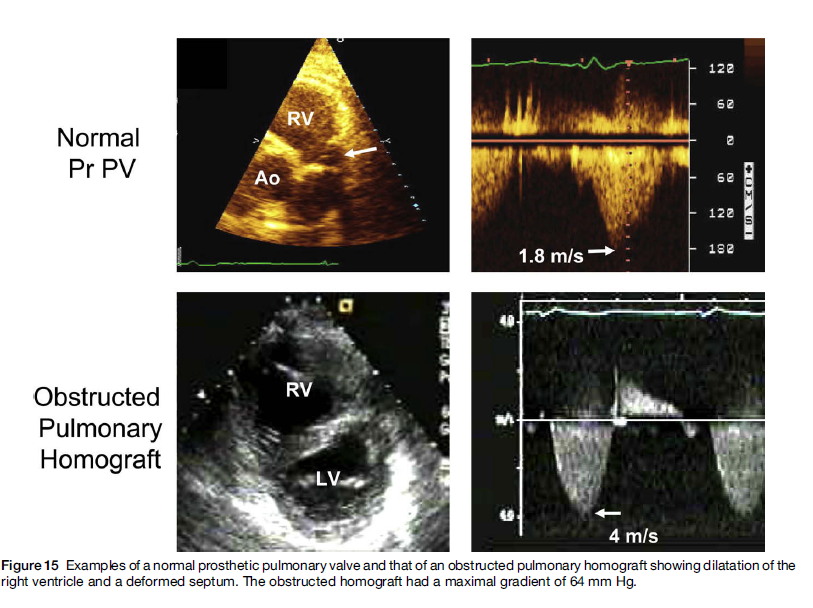 Bioprosthesis evalvation
Cardiology Department K.G.M.U
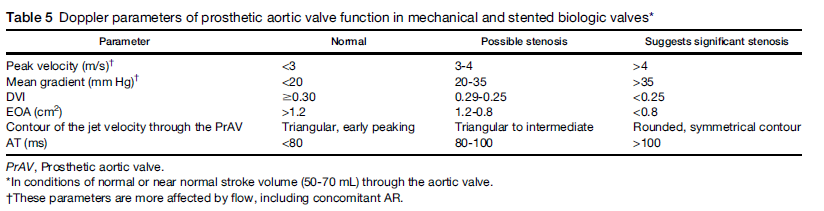 Recommendations for Evaluation of Prosthetic Valves With Echocardiography and Doppler Ultrasound, JASE 2009
Cardiology Department K.G.M.U
Thank you